Miš i ostali Pokazni uređaji
Grafičko korisničko sučelje
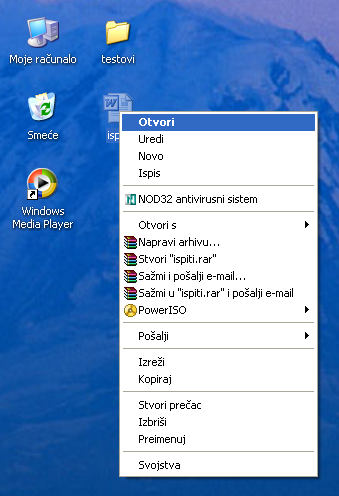 S pojavom grafičkog korisničkog sučelja javlja se potreba za novom vrstom ulaznih uređaja - pokaznim uređajima.
2
Pokazni uređaji
Zadatak im je omogućiti odabir objekata na zaslonu i slanje naredaba vezanih uz te objekte računalu.
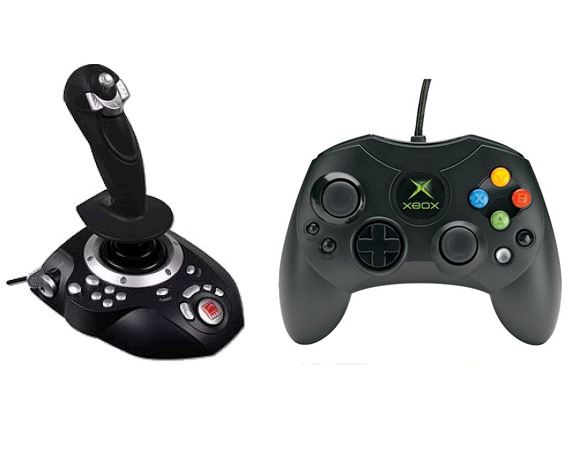 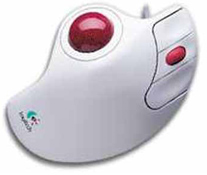 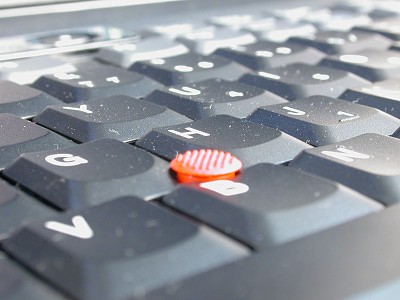 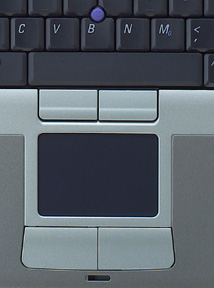 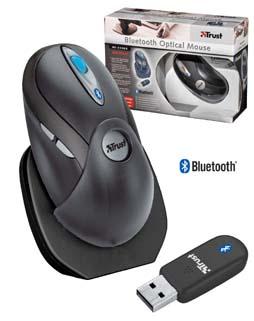 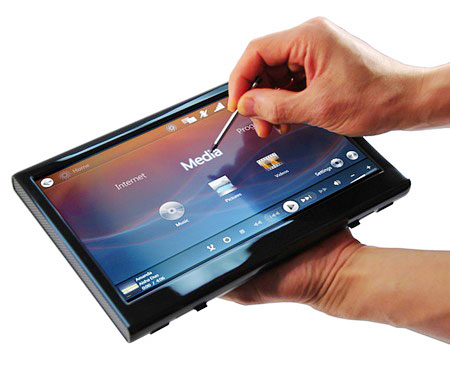 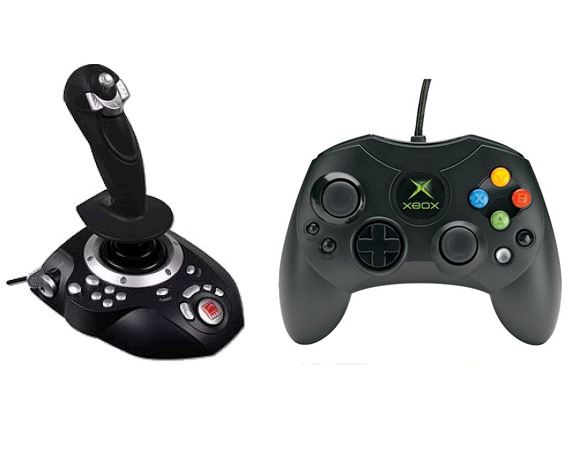 3
Miš
Načelo rada miša temelji se na pretvorbi gibanja miša u niz električnih impulsa koje računalo “razumije”.
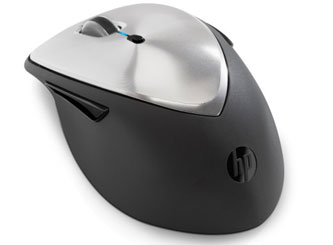 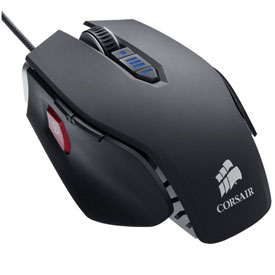 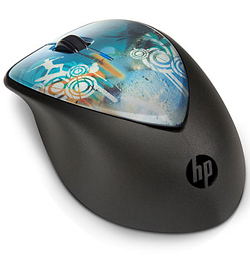 4
Douglas Engelbart
Prototip je 1968. godine osmislio Douglas Engelbert.
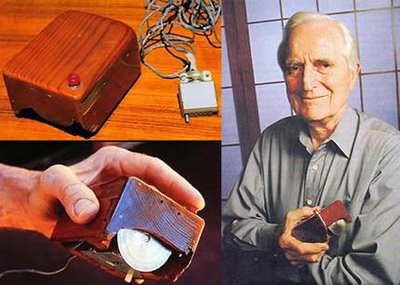 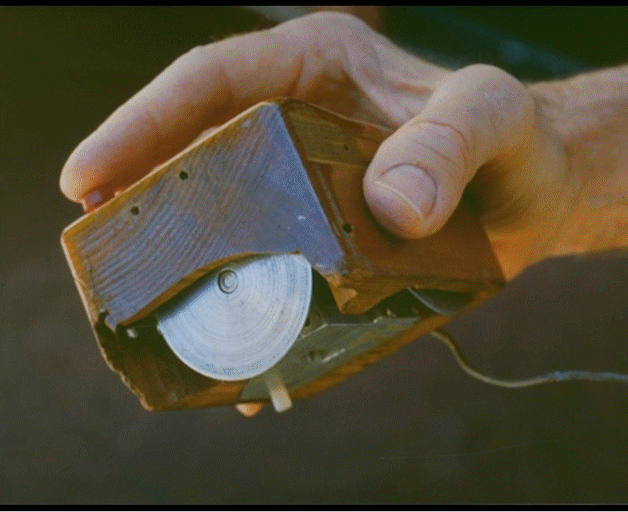 5
Prvi „neizostavni” miš
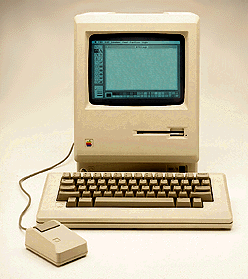 Apple Macintosh - prvo popularno računalo s grafičkim korisničkim sučeljem i mišem (1984.).
Pojavom Windowsa 3.0, miš postaje ulazni uređaj svakog računala.
6
Optički miš
Zamijenio je dotadašnju opto-mehaničku izvedbu miša i znatno je unaprijedio (u njemu nema pokretnih dijelova, osim tipki).
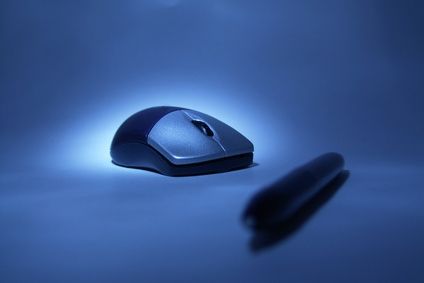 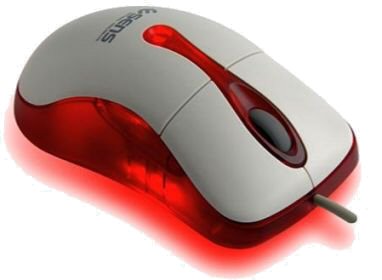 7
Načelo rada optičkog miša
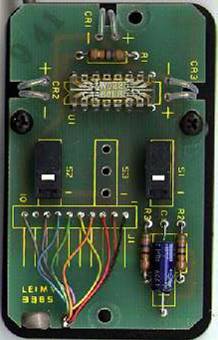 Izvor svjetla (u donjem dijelu miša) emitira svjetlost koja se odbija (reflektira) od podloge.
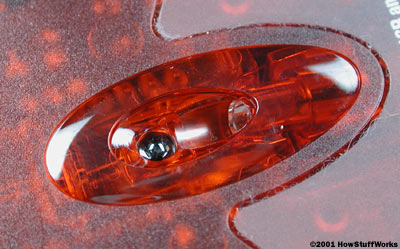 8
Načelo rada optičkog miša
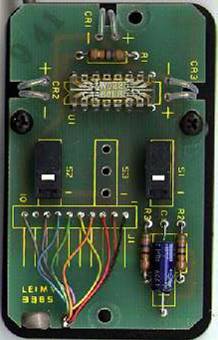 Leća usmjerava reflektiranu svjetlost na osjetilo.
Osjetilo pomoću DSP sklopa (engl. digital signal processor) pretvara sliku podloge u električne signale.
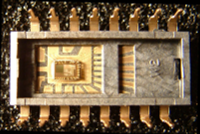 9
Načelo rada optičkog miša
Može se reći da miš pomoću “kamere” snima, a potom sliku podloge pretvara u električne signale.
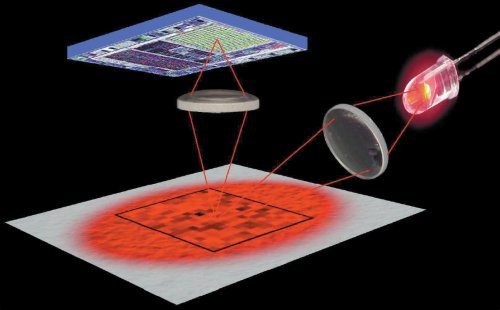 10
Načelo rada optičkog miša
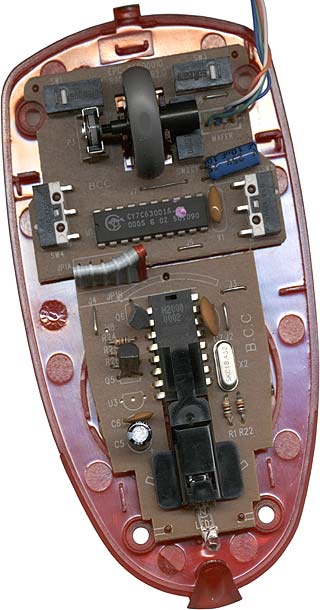 Pri pomaku miša mijenja se slika podloge, pa osjetilo izračunava koliko se miš pomaknuo (uspoređuju se dvije slike u razmaku manjem od tisućinke sekunde).
11
Razlučivost miša
Razlučivost je podatak o najmanjem pomaku koji miš može registrirati.
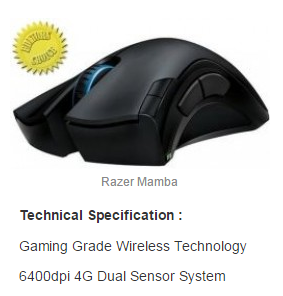 Govori o broju električnih impulsa koje miš može generirati pri pravocrtnom gibanju na putu dugom 1 inch. Izražava se u dpi (engl. dots per inch).
12
Razlučivost miša
Što je razlučivost miša veća to su mogući točniji pomaci kazala na zaslonu.
Pri razlučivosti od 800 dpi  miš šalje 31 impuls na putu od 1 mm, to jest najmanji pomak koji takav miš može prepoznati je 0.03 mm.
13
[Speaker Notes: http://www.squidoo.com/the-best-gaming-mouse

6400 dpi]
Bežični miš
Podatke s računalom razmjenjuje primopredajnikom.
Za razmjenu podataka s računalom koristiinfracrveno svjetlo (IR) ili radiovalove (Bluetooth i WiFi).
Izvor energije bežičnog miša je ugrađena baterija.
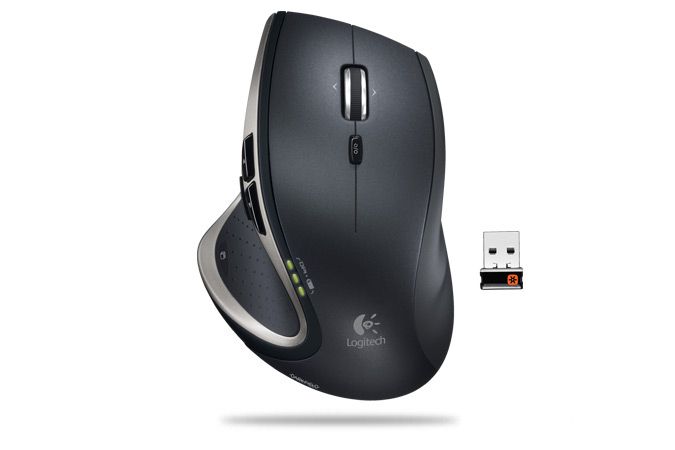 14
Ploha osjetljiva na dodir
Ploha osjetljiva na dodir (engl. touch pad), pogodna je za prijenosna računala. Sklopovlje “otkriva” mjesto dodira i šalje odgovarajuće signale računalu.
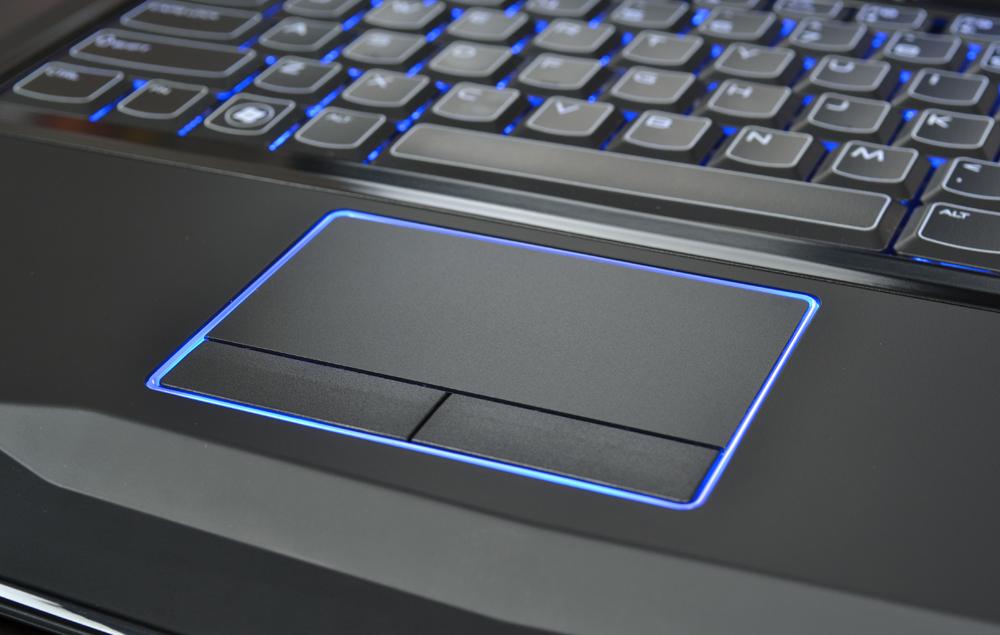 15
Osjetilni zaslon
Osjetilni zaslon (engl. touch screen) je uređaj sposoban otkriti položaj na kojem je dotaknut.
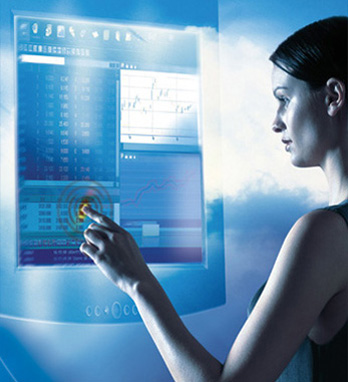 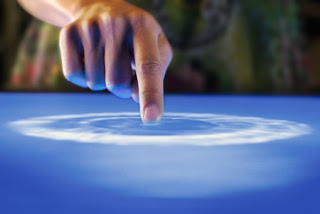 16
Osjetilni zaslon
Koristi se kod računala, dlanovnika, mobitela, u sustavima za pružanje informacija.
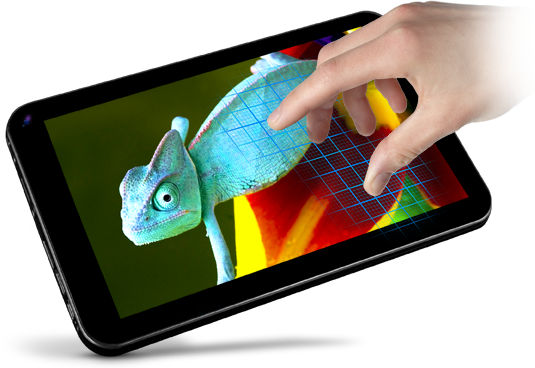 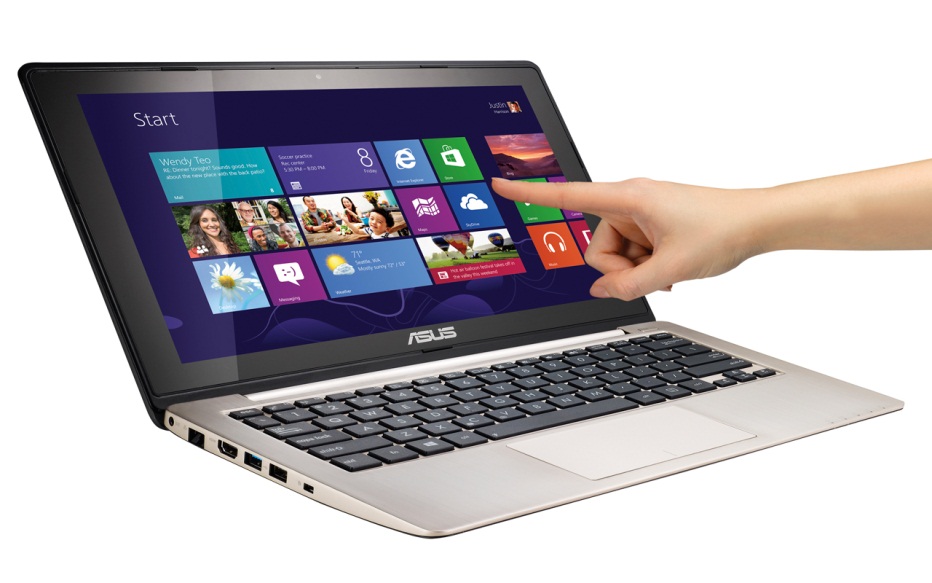 17
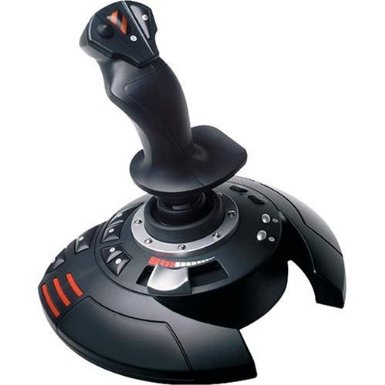 Igraća palica
Igraća palica (engl. joystick),  često koristi tehnologiju povratne sile (engl. force feedback) koja pomicanje palice (trzaje i otpor) povezuje s događajima na zaslonu pa tako pridonosi realističnosti igre.
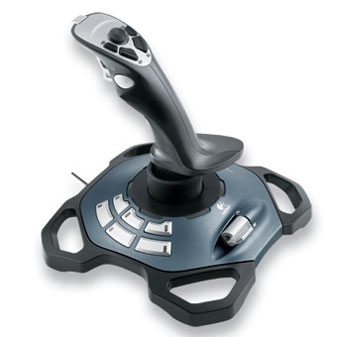 18
Pomična kuglica  (engl.Trackball)
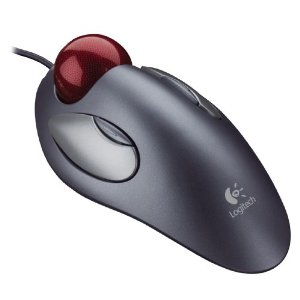 Radi poput miša, samo što se pomiče kuglica, a ne uređaj. 
Postoje  i bežične izvedbe pomične kuglice.
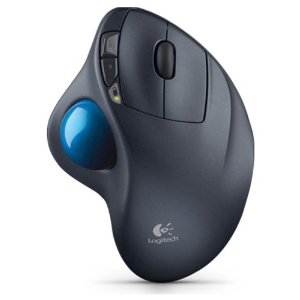 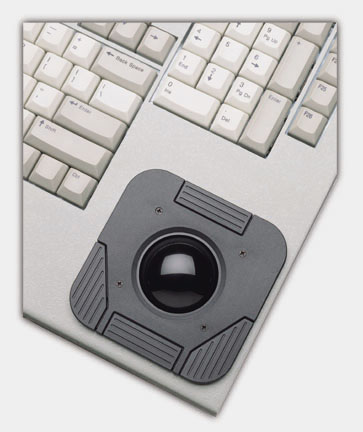 19